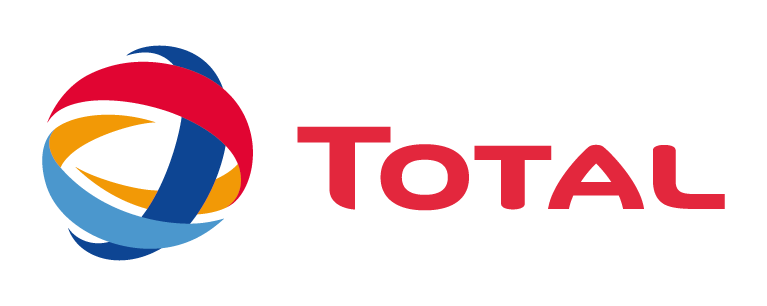 Our Lives First : Zero Fatal Accidents
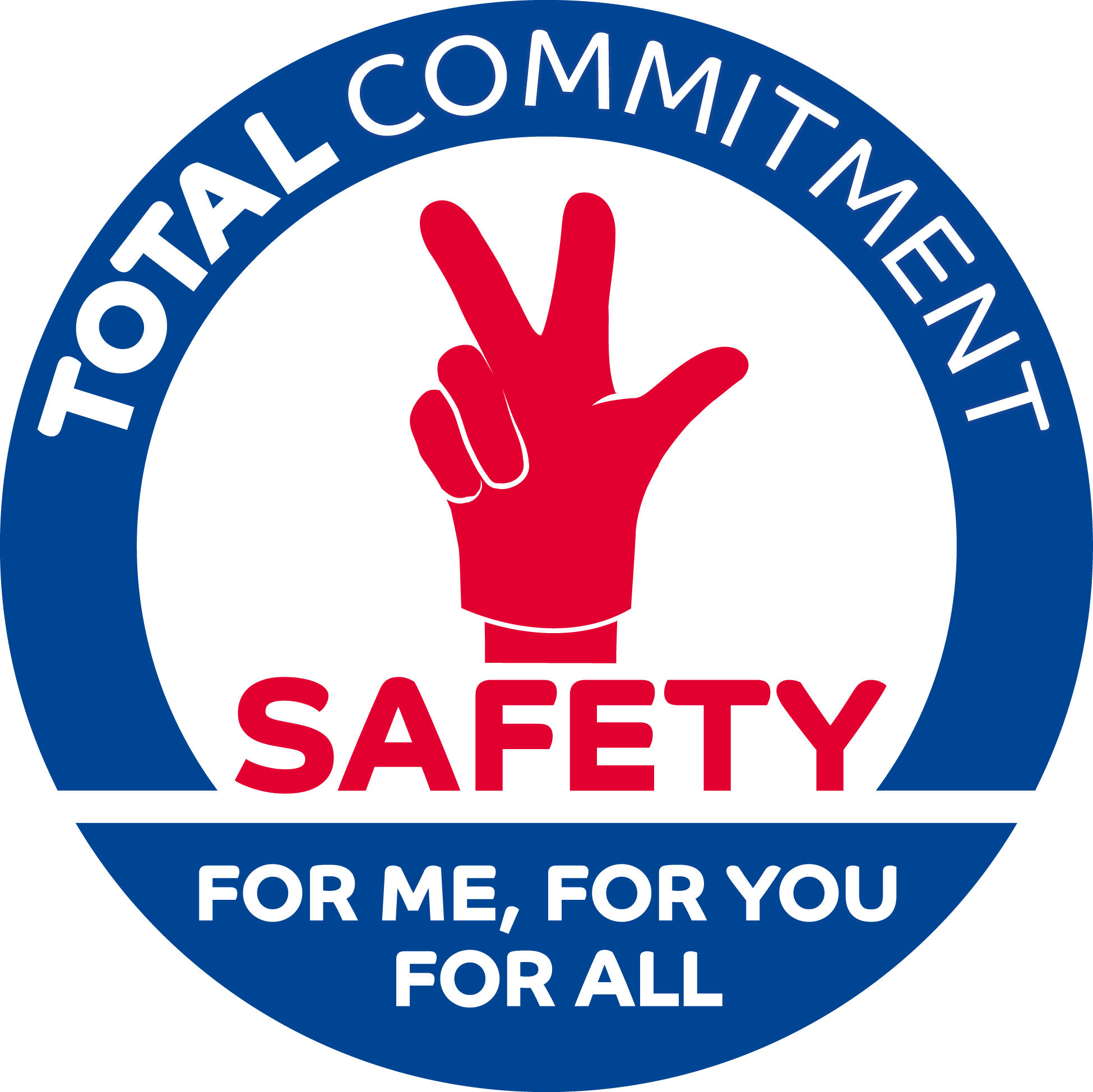 Striking survey results performed in 2019
Key figures: 2,300 responses, 700 contractor employees, 1,500 frontline workers and supervisors
20 % 
Not aware of Group’s objective: « Zero fatal accident »
20 % 
Did not stop any work for safety reason within the last semester
40 % 
Their manager only conducts safety tours on a quarterly basis or less
50 % 
Not controlled on a daily basis with regard to compliance to safety rules
Our lives first : Ambassadors' training
what are contractors saying to management:
Get back in the field
Talk one language
Check compliance to your rules
Our lives first : Ambassadors' training
The 3 actions
FOR WHICH:
Total will focus on the Top 5 fatal work risks (Work at height, LOTO, Hot work, Lifting, Confined spaces) 
Contractors are key stakeholders
Contractors will partner in implementing the three actions
D – Day is April 30th (WDFS)
“Safety Green Light”
Joint Safety Tours
Life Saving Checks
Our lives first : Ambassadors' training
SAFETY GREEN LIGHT
Objectives:

Raise awareness of life-threatening hazards through a final work check.
Step back when you perceive uncertainty of a safe execution. Compare perceptions.
Enable a final GO/NO GO gate


Common challenges to overcome:

Production pressure
Deference to Authority
Bystander passivity
Afraid to speak up
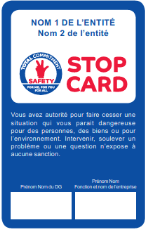 Our lives first : Ambassadors' training
What is the tool?
SAFETY GREEN LIGHT?
What: pre-job ritual to reflect on life-threatening hazards
Who: all personnel involved in the task including Total personnel if present
Where: on all sites (including remote) for all works performed under a permit-to-work
When:
Every job under a work permit
Everything is ready to start a job
Every time a job is about to start, to re-start, after a shift handover and any modification
How long: few minutes, must be quick
How: 
Standard included in HSE Company Rule related to Permit to Work (CR-GR-HSE-402)
Each worker reflects on the four questions and interact with his co-workers
Each worker signs at the back of the permit-to-work prior to starting
What is the job to be done?
At what exact location?
Do I understand my role and am I able to do it?Have the procedure and work permit been explained to me?
Do I have the right tools/protective equipment's for the work?
1
What should I do if change occurs?
Change in conditions (environment, co-activities, etc.) during the course of work (need for a tool not initially planned, operating procedure or risk not initially identified, etc.)?
2
What could happen that could be serious?
Is there a risk of a fatal accident?
Can someone hurt me or can I hurt someone?
What will protect me?
3
I am ready to start my work safely
START
I have doubts
STOP
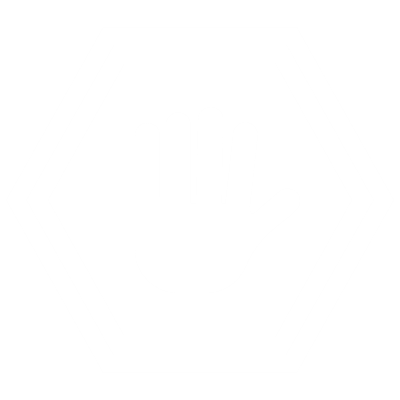 4
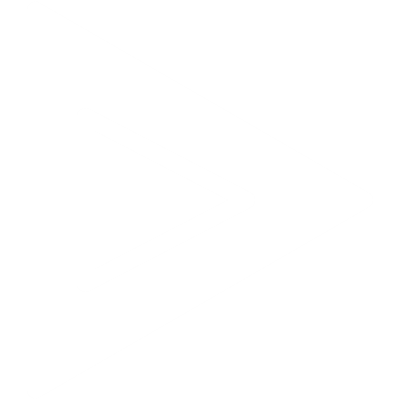 I report to my team leader
Our lives first : Ambassadors' training
In short
Last time to say something, verify, say STOP
Focus life-threatening hazards
Need to promote that ritual, be exemplary, show how to do it
Keep it simple and quick, use the video as an example, display the 4 open questions
Our lives first : Ambassadors' training
Joint safety tours (total & contractor):
Objectives:

Enable active listening
Visible management in the field.
Total and contractors sharing safety value through one ritual.
Workforce share their difficulties.

Common challenges to overcome:

Management availability 
Coordination of visits
How to conduct it?
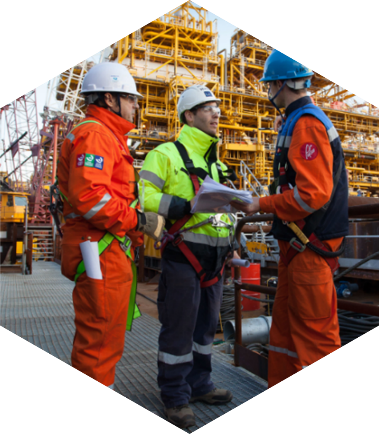 Our lives first : Ambassadors' training
Simple & practical initiative
 Successful if kept simple
Few points of vigilance however :
Let’s start with the inventory of what already exists : visits and list of high risks activities

Coordination and logistics may be demanding

Planning and anticipation is a must

Keep existing practices (Safety Tours, Safety Contract Owners,…), tools and follow-up sheets

Involvement of middle management is critical

And it is not : an audit, an inspection, a review of HSE procedures
Our lives first : Ambassadors' training
In short
In the field, not behind the screen
Together, Total with its partners
Focus on high risk works :  fatalities of 2019 triggered this initiative
Keep it simple : start with the inventory of existing processes & use existing tools
A4 summary sheet & guide will be provided : currently under review
Our lives first : Ambassadors' training
Life saving checks (field controls):
Objectives:
Operational excellence
More controls used to improve shortfalls
Peer pressure
Awareness of Total’s compliance with base rules



Challenges: 
	- Contractor controlling Total activities
	- Proper knowledge to fill control checklists
	- Publishing weekly comparative results
	- Organization and time allowance
Our lives first : Ambassadors' training
Tools
Checklists covering the top 5 life-threatening activities, with the diagram representing the activity on the front, and the points to check on the back.
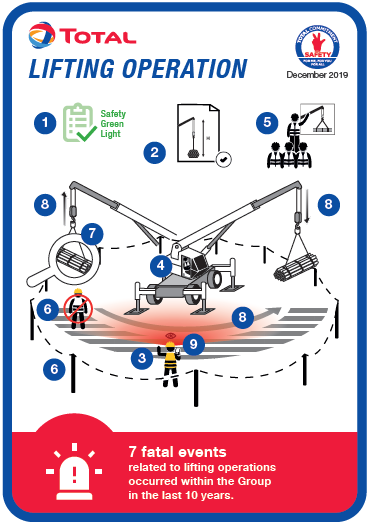 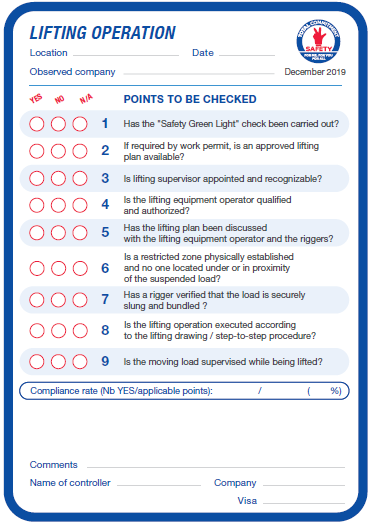 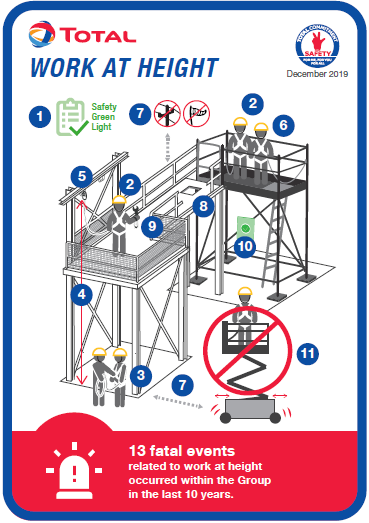 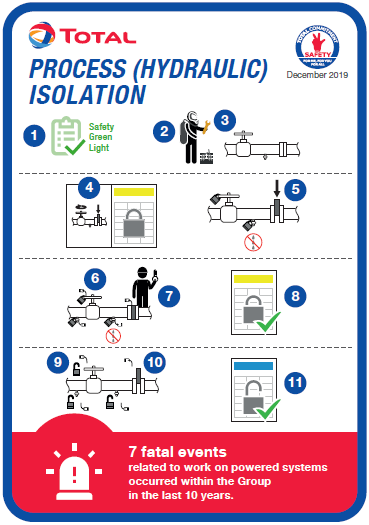 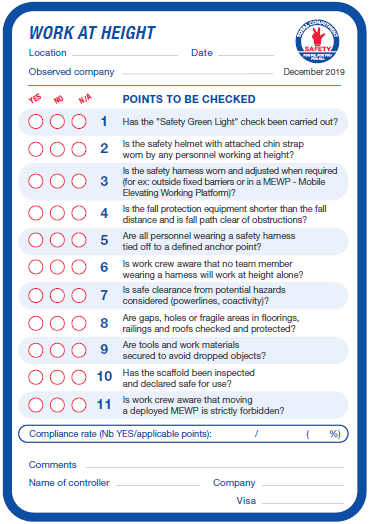 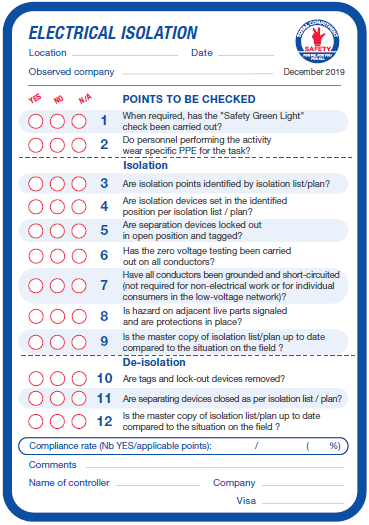 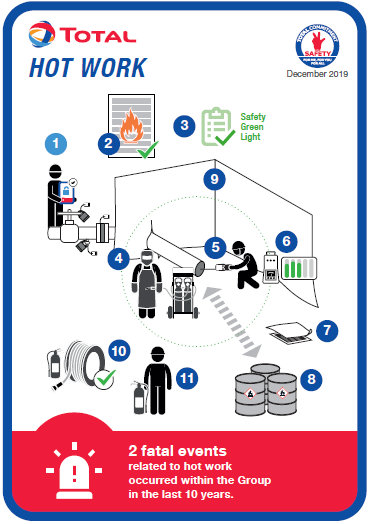 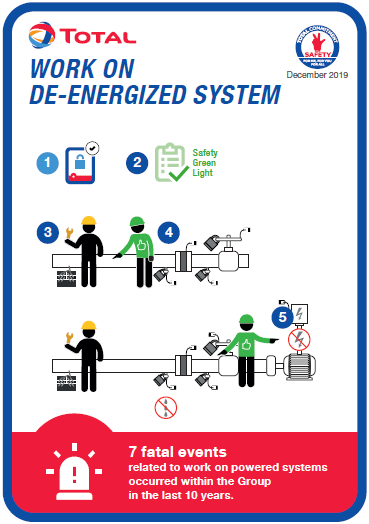 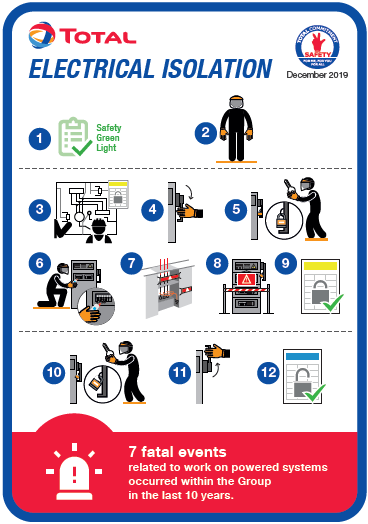 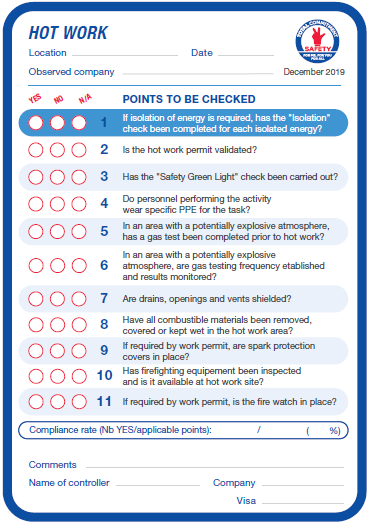 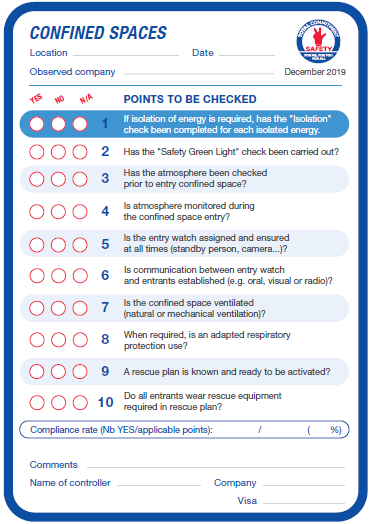 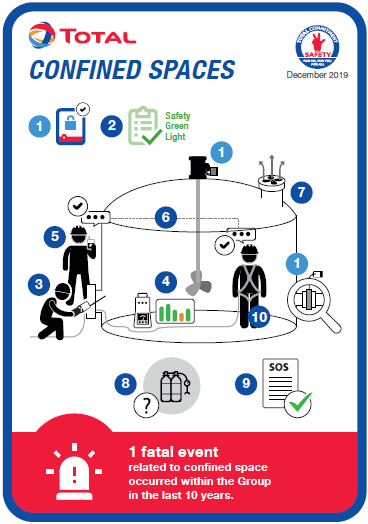 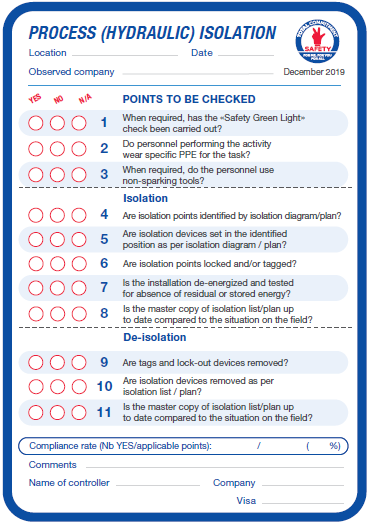 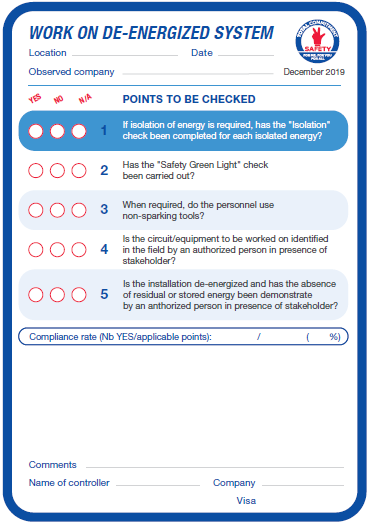 Our lives first : Ambassadors' training
TOOLS
Example of a checklist:
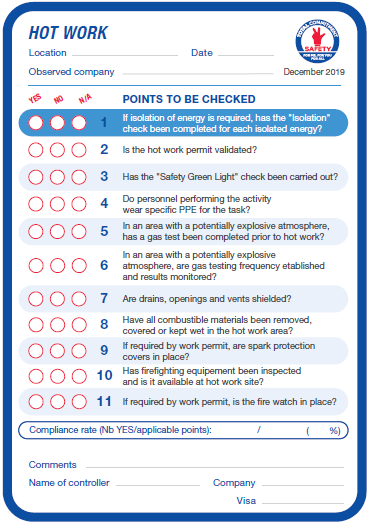 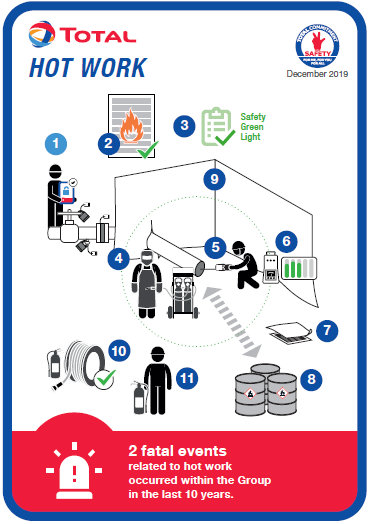 Checklist of points to check on the life-threatening activity
Diagram representing the life-threatening activity and the points to check
Name of the observed company, not of the personnel involved
Numbered points to check, corresponding to the questions in the checklist
Non-compliant point
= stop
actvity
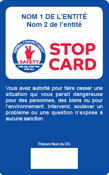 Reminder of the number of fatal accidents linked to the respective activity
Calculation of the compliance rate on the total of the points checked and applicable
Our lives first : Ambassadors' training
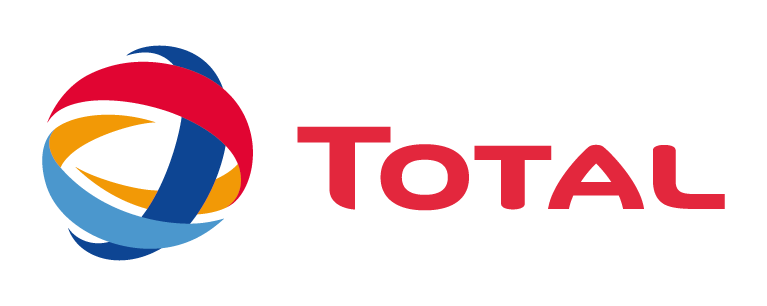 In short
Three actions proposed
Life Saving Checks
Strengthen and increase on-site checks to measure compliance to our rules, with a view to strengthening fatal accident prevention
Joint Safety Tours
Generalize and increase the number of safety tours carried out with our Contractors
“Safety Greenlight” 
Establish, as a part of the PTW, a Group-wide pre-work ritual focused on the prevention of fatal accidents
Communication Effort
Increase awareness on life-threatening hazards as well as supportthe implementation of proposed actions
Our lives first : Ambassadors' training